VERİMLİ DERS ÇALIŞMA TEKNİKLERİ
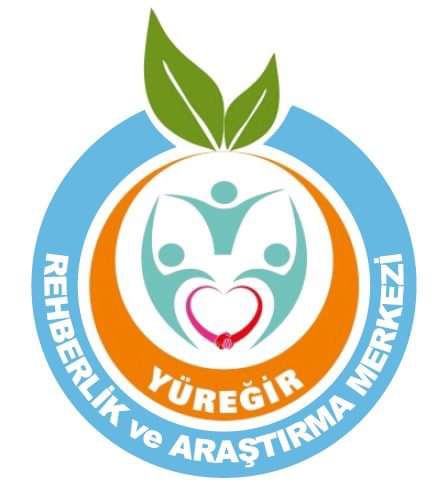 Neler Konuşacağız?
Verimli Ders Çalışma Nedir?
Neden Verimli Çalışmalıyım ?
Nasıl Verimli Çalışabilirim?
Çalışma ortamı
İç ve dış kontrol odakları
Planlama ve Hedef belirleme
Aktif öğrenme
Anlamlandırma çalışmaları
Unutma eğrisi ve tekrarlar
Zaman yönetimi
Motivasyon
Sağlıklı yaşam
Verimli Ders Çalışma Nedir?
Verimli ders çalışma, öğrenme sürecini en üst düzeye çıkarmak için kullanılan strateji ve teknikleri içerir. Bu, zamanın etkili kullanımı, dikkat dağıtıcı unsurların azaltılması ve öğrenilen bilgilerin kalıcılığının artırılması anlamına gelir.
Neden Verimli Çalışmalıyız?
*Zaman Tasarrufu
    Verimli çalışma yöntemleri ,daha kısa sürede daha fazla bilgi edinmemizi sağlar.

 *Daha İyi Anlama
    Konsantre bir şekilde çalışmak, konuları daha derinlemesine anlamanıza yardımcı olur.
Neden Verimli Çalışmalıyız?
*Motivasyon Artışı
    Hedeflerinize ulaştıkça, motivasyonunuz artar ve öğrenme sürecinden daha fazla keyif alırsınız.
 *Stres Azaltma
    Planlı ve düzenli çalışmak, sınav dönemlerindeki stresi azaltır.
Neden Verimli Çalışmalıyız?
*Uzun Vadeli Hafıza
    Verimli çalışma teknikleri, bilgilerin kalıcı hale gelmesine yardımcı olur, böylece sınavda veya uygulamada daha iyi performans gösterirsiniz.
 *Bağımsız Öğrenme
    Verimli çalışma alışkanlıkları geliştirmek, kendi başınıza öğrenme yeteneğinizi artırır.
Çalışmalarımı nasıl daha verimli hale getirebilirim ?
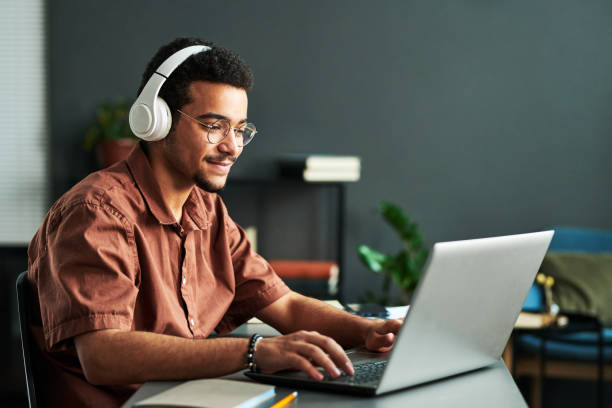 Önce çalışma ortamını düzenlemelisin.
*Yeterli aydınlatma.
*Sessiz ve sakin bir alan
*Gerekli tüm ders materyallerinin kolayca ulaşılır olması.
*Rahat bir çalışma masası ve sandalye.
*Dikkat dağıtıcı unsurlardan arındırılmış bir düzen.
İÇ VE DIŞ KONTROL ODAKLARI
Başarın senin çabalarınla mı oldu?
Başarısızlıklarına sürekli dış etkenleri mi dahil edersin ?
Eğer başarısızlığında sorunu sürekli dışarda arıyorsan dış kontrol odaklı birisisindir. Başarısızlığın ana nedenini tespit etmende kendini tanıman sorunun çözümü için çok önemlidir.
Planlama ve Hedef Belirleme
Planlı çalışmak, derslerinizi daha verimli hale getirir. Zaman kaybını önler ve dikkat dağınıklığını azaltır. 
Planlar, ilerlemenizi gözlemlemenize yardımcı olur. Hangi konularda daha fazla çalışmanız gerektiğini belirleyebilirsiniz.
Belirli bir plan dahilinde çalışmak, daha düzenli ve disiplinli bir çalışma alışkanlığı geliştirmenizi sağlar.
"Hedefler, hayallerin haritasıdır."
*Aktif Öğrenme
Not alırken, özetler çıkarırken veya sorular sorarak aktif katılım gösterin. Bu, bilgilerinizi daha iyi pekiştirir.

Öğrenme sürecinde nesne değil özne olun!
Not tutma
Cornell Tekniği
Anlamlandırma çalışmalarıyla destekleyin
*Kavram Haritası
*Zihin Haritası
*Hafıza Çivisi
*Hikayeleştirme
*3 okuma tekniği
Mıchael Wertheimer
149162536496481
Tekrar
Çalışmalarınızda tekrar mutlaka aktif bir şekilde olmalı. Çünkü tekrar olmadığı zaman bilgi akış şiddeti düştüğü için budanma gerçekleşir.
Zaman Hırsızlarına Dikkat!
*Telefon , tablet ve ekrandan geçirdiğin sürenin fazla olması.
*Molaların gereğinden fazla uzaması.
*Yapılacak görevlerin hafife alınması.
*Mükemmeliyetçi davranma.
*Planlamada eksikliklerin olması.
*Kararsızlık.
Erteleme Davranışı
Önemli işlerini çeşitli bahanelerle yapmıyorsan erteleme davranışın var demektir. Önce şunu sorgulamalısın.
Ben neyi erteliyorum?
Hangi konularda ertelemeye daha yatkınım ?
O konularla ilgili düşünce kalıplarım neler ?
Ne yaparak erteleme davranışından kurtulabilirim ?
*Gününü planlayarak
*Küçük parçalara ayırarak
*Birden fazla işi aynı anda yapmaya çalışmayarak
*Uyku , egzersiz ,beslenme düzenine dikkat ederek
Zamana yayarak çalışmanın önemi
Bir dersi bir günde 9 saat çalışmaktansa aynı dersi 9 gün birer saat çalışmak daha verimlidir.
Motivasyon
Günlük 1000 soru çözeceğim deyip yapamamaktansa 100 soru çözeceğim deyip yapabilmek motivasyonunuzu artırır. 
Hiç kimse başarı merdivenlerinden asansörle çıkmamıştır.
Sağlıklı Yaşam
Yeterli uyku, dengeli beslenme ve düzenli egzersiz, öğrenme kapasitenizi artırabilir.
Yeterli uykuyu almamak öğrenme verimini %40 oranında azaltır.
Uyku sırasında da öğrendiğimizi unutmayalım.
Teşekkürler…
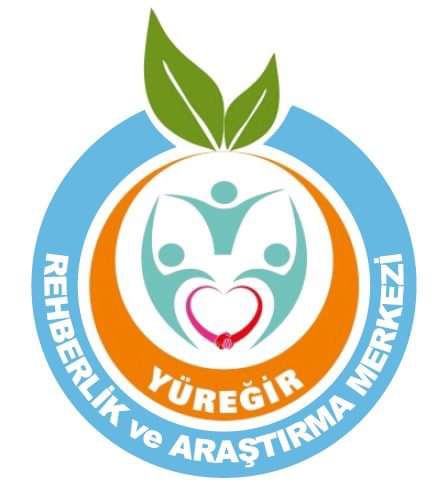